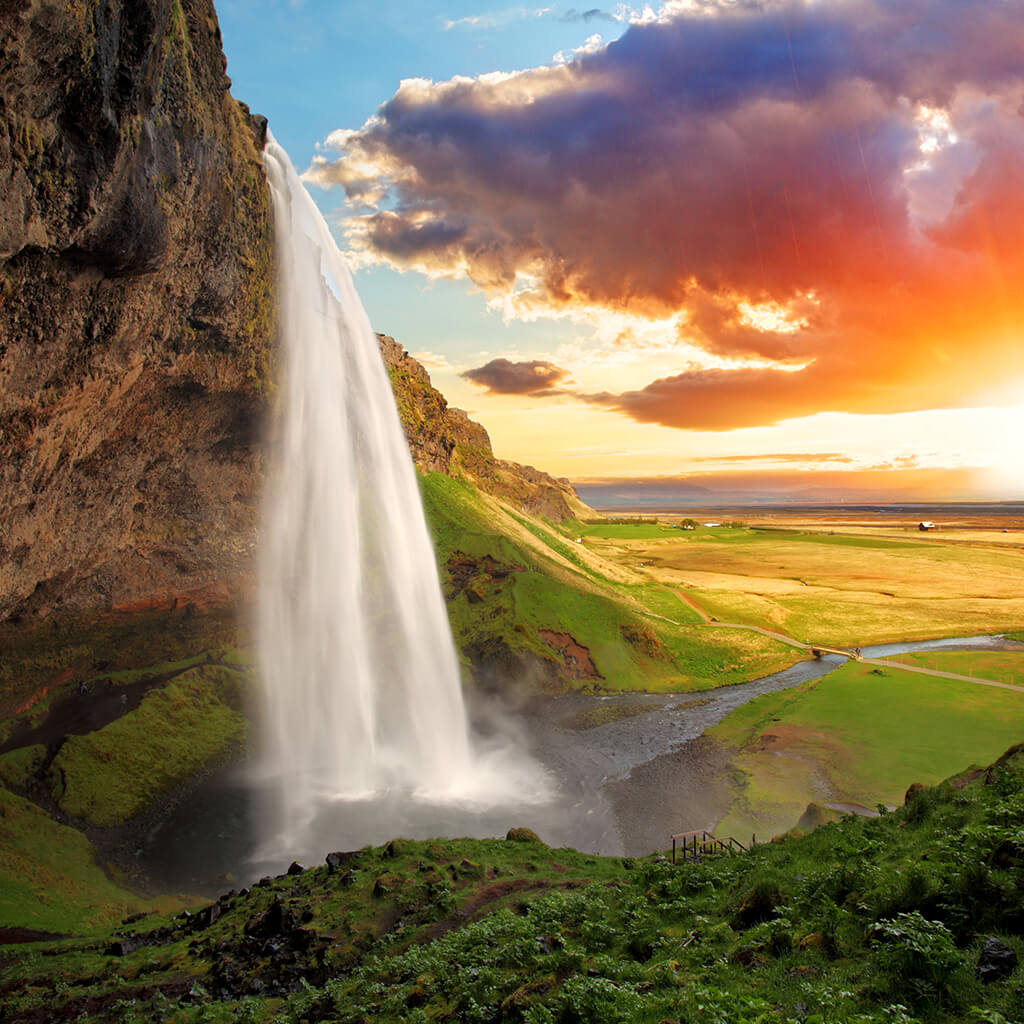 NATURE
Выполнена
Учителем английского языка 
Кузнецовой Аленой Андреевной
What seasons do you see in the pictures?What’s your favorite season?
winter
1
spring
2
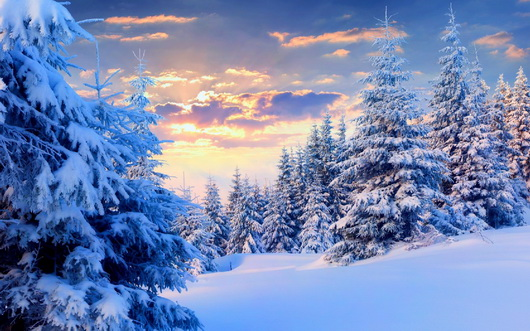 3
summer
autumn
4
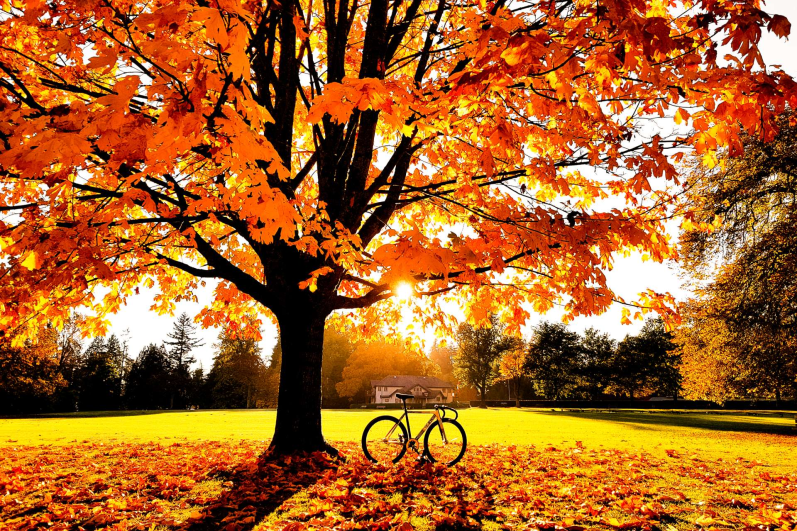 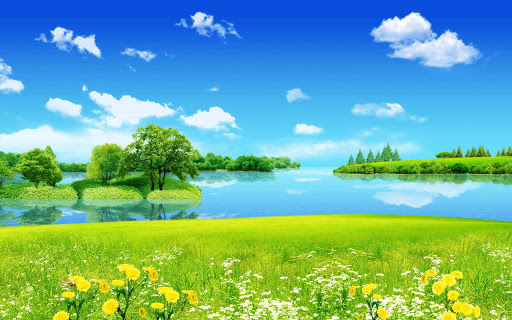 Do you remember the names of months? Fill in the table.
December
March
June
September
January
April
July
October
August
November
February
May
Make up the words. Write them.
Evrir - 

Aes - 

Ceoan -
River
Sea
Ocean
1. What can you see in the picture? 2. Where do you like to spend your holidays?
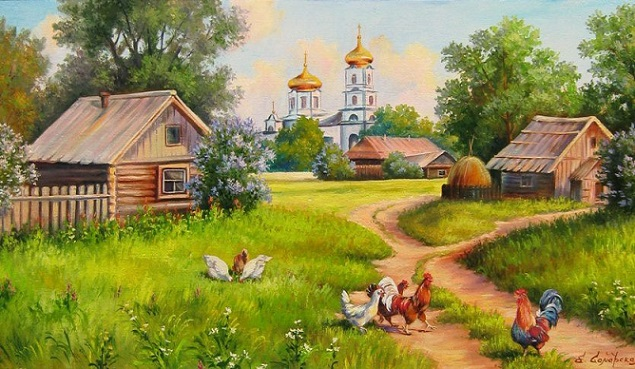 New
Words
Earth
Star
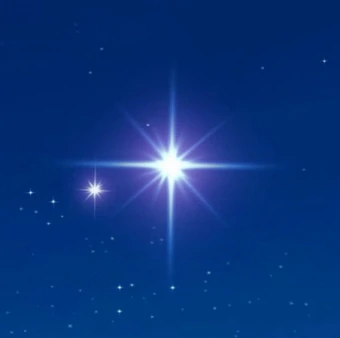 Moon
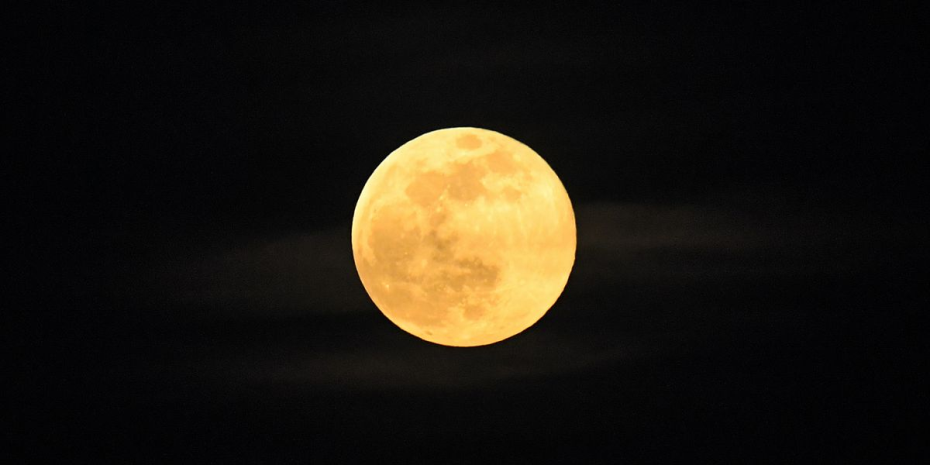 Mountain
M
Hill
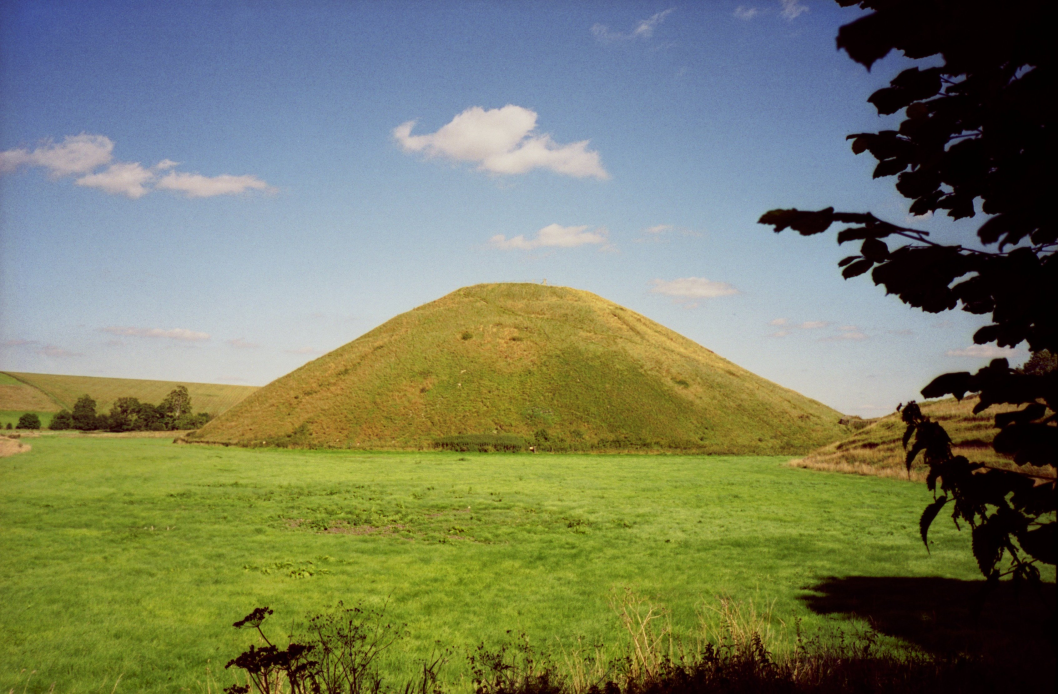 Nature
Translate from Russian into English.
Answers
1.Star
2.Moon
3.Earth
4.Hill
5.Nature
6.Mountain
1. Звезда
2. Луна
3. Земля
4. Холм
5. Природа
6. Гора
Complete the sentences with the words from the table.
Every summer I go to the ____    .
There are a lot of cows in the   ________    .
  ________ are higher than ____________. 
The big brown bear lives in the ___________.
The   _______   rises in the east.
There are four   ________ on the __________.     
We can see the  _______ and the   _________         in the sky today.
sea
field
Mountains
hills
forest
sun
oceans
Earth
moon
stars
1. What can you see in the picture? 2. Whom can you see in the picture? 3. What are the ducks doing? 4. What is the woman doing? 5. What is the cat doing?